Cell Reproduction
1
Types of Cell Reproduction
Asexual reproduction involves a single cell dividing to make 2 new, identical daughter cells
Mitosis & binary fission are examples of asexual reproduction
Sexual reproduction involves two cells (egg & sperm) joining to make a new cell (zygote) that is NOT identical to the original cells
Meiosis is an example
2
Cell Division in Prokaryotes
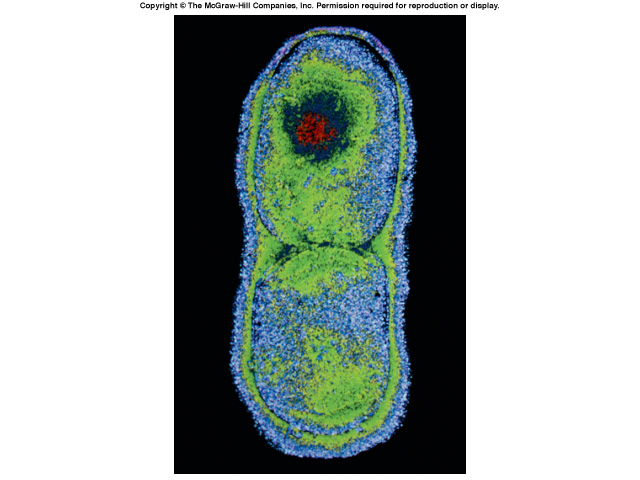 3
Cell Division in Prokaryotes
Prokaryotes such as bacteria divide into 2 identical cells by the process of binary fission
Single chromosome makes a copy of itself
Cell wall forms between the chromosomes dividing the cell
Parent cell
Chromosome doubles
Cell splits
2 identical daughter cells
4
Prokaryotic Cell Undergoing Binary Fission
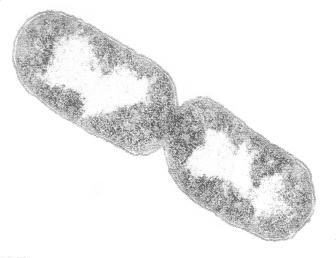 5
Animation of Binary Fission
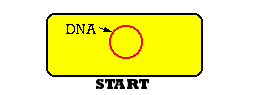 6
The Cell Cycle
7
Five Phases of the Cell Cycle
G1 - primary growth phase
S – synthesis; DNA replicated
G2 - secondary growth phase
collectively these 3 stages are called interphase
M - mitosis
C - cytokinesis
8
Cell Cycle
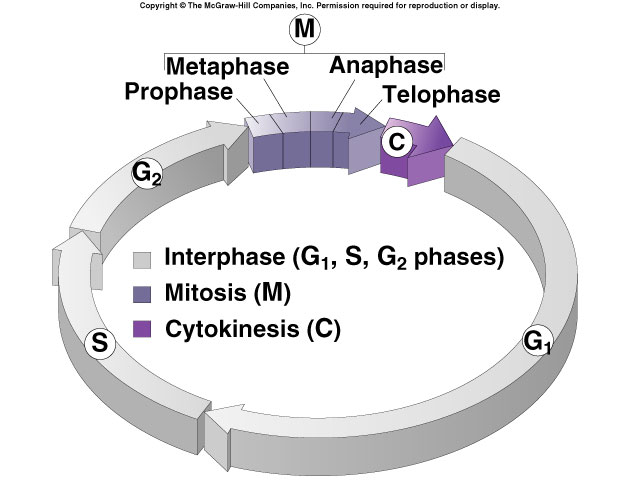 9
Interphase - G1 Stage
1st growth stage after cell division
Cells mature by making more cytoplasm & organelles
Cell carries on its normal metabolic activities
10
Interphase – S Stage
Synthesis stage
DNA is copied or replicated
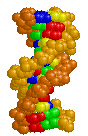 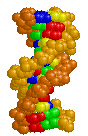 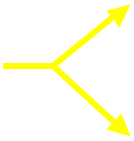 Two identical copies of DNA
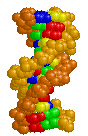 Original DNA
11
Interphase – G2 Stage
2nd Growth Stage
Occurs after DNA has been copied
All cell structures needed for division are made (e.g. centrioles)
Both organelles & proteins are synthesized
12
What’s Happening in Interphase?
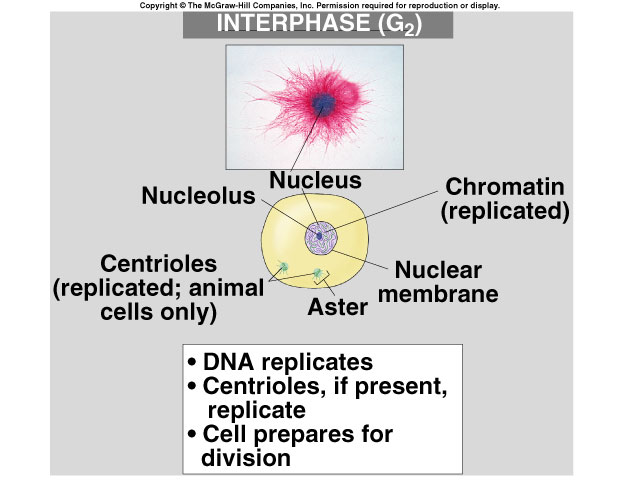 What the cell looks like
Animal Cell
What’s occurring
13
Sketch the Cell Cycle
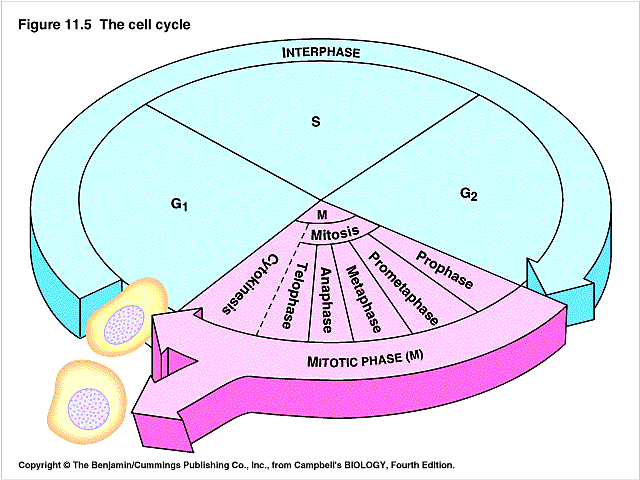 DNA Copied
Cells prepare for Division
Cells Mature
Daughter Cells
Cell Divides into Identical cells
14
Mitosis
15
Mitosis
Division of the nucleus
Also called karyokinesis
Only occurs in eukaryotes
Has four stages
Doesn’t occur in some cells such as brain cells
16
Four Mitotic Stages
Prophase
Metaphase
Anaphase
Telophase
17
Early Prophase
Chromatin in nucleus condenses to form visible chromosomes
Mitotic spindle forms from fibers in cytoskeleton or centrioles (animal)
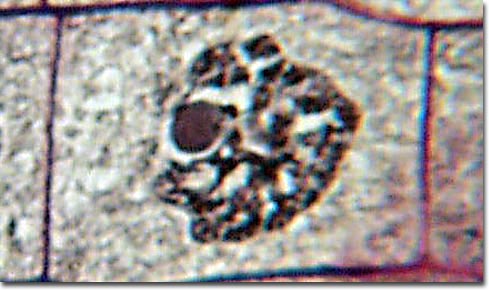 Cytoplasm
Nucleolus
Nuclear Membrane
Chromosomes
18
Late Prophase
Nuclear membrane & nucleolus are broken down
Chromosomes continue condensing & are clearly visible
Spindle fibers called kinetochores attach to the centromere of each chromosome
Spindle finishes forming between the poles of the cell
19
Late Prophase
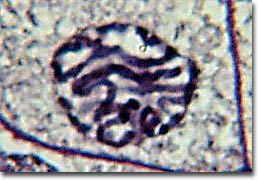 Chromosomes
Nucleus & Nucleolus have disintegrated
20
Spindle Fiber attached to Chromosome
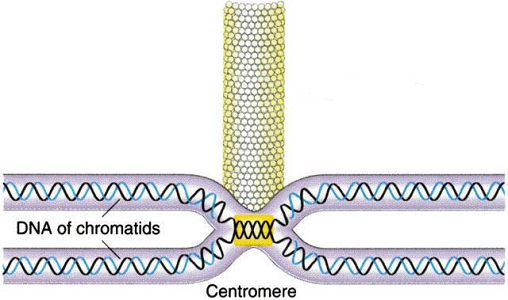 Kinetochore Fiber
Chromosome
21
Review of Prophase
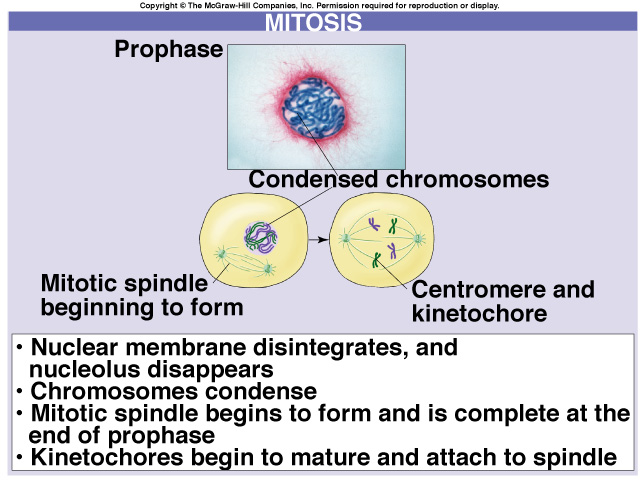 What the cell looks like
What’s happening
22
Spindle Fibers
The mitotic spindle form from the microtubules in plants and centrioles in animal cells
Polar fibers extend from one pole of the cell to the opposite pole
Kinetochore fibers extend from the pole to the centromere of the chromosome to which they attach
Asters are short fibers radiating from centrioles
23
Sketch The Spindle
24
Metaphase
Chromosomes, attached to the kinetochore fibers, move to the center of the cell
Chromosomes are now lined up at the equator
Equator of Cell
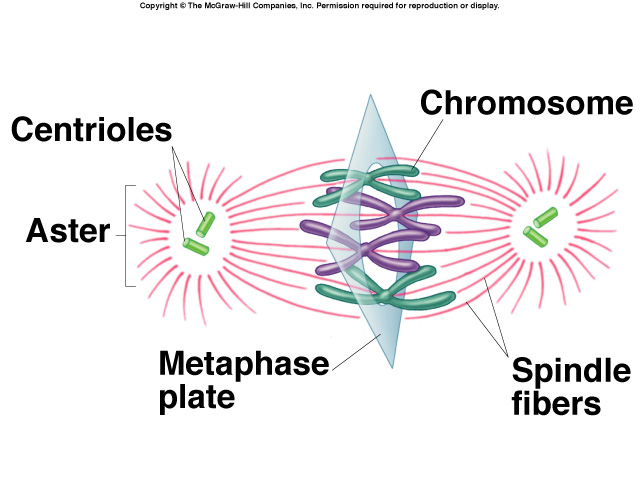 Pole of the Cell
25
Metaphase
Asters at the poles
Spindle Fibers
Chromosomes lined at the Equator
26
Metaphase
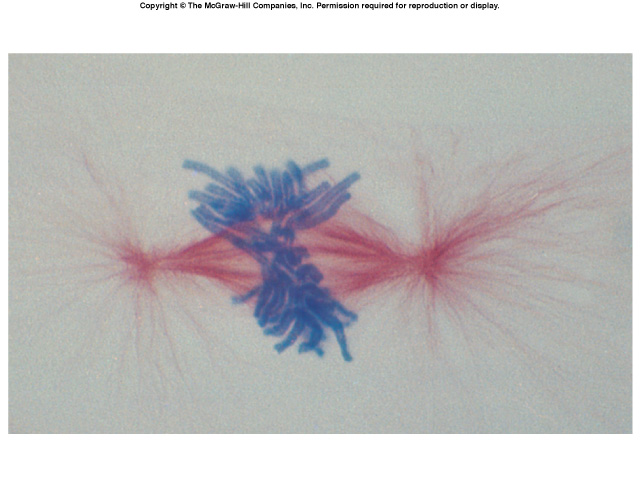 Aster
Chromosomes at Equator
27
Review of Metaphase
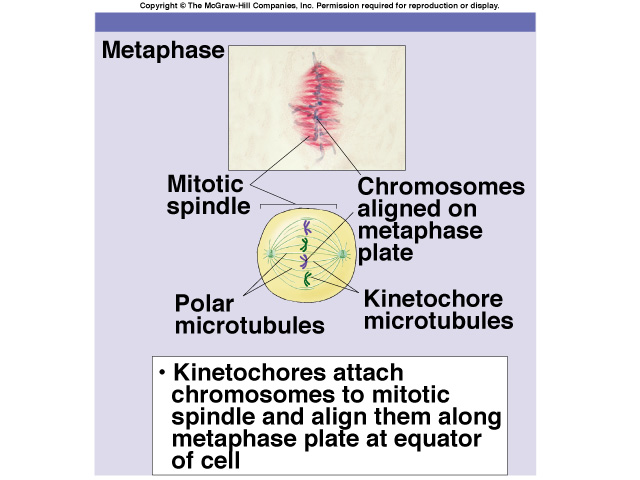 What the cell looks like
What’s occurring
28
Anaphase
Occurs rapidly
Sister chromatids are pulled apart to opposite poles of the cell by kinetochore fibers
29
Anaphase
Sister Chromatids being separated
30
Anaphase Review
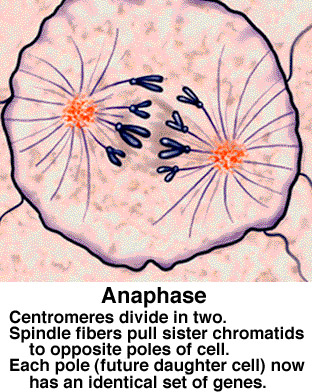 What the cell looks like
What’s occurring
31
Telophase
Sister chromatids at opposite poles
Spindle disassembles
Nuclear envelope forms around each set of sister chromatids
Nucleolus reappears
CYTOKINESIS occurs
Chromosomes reappear as chromatin
32
Comparison of Anaphase & Telophase
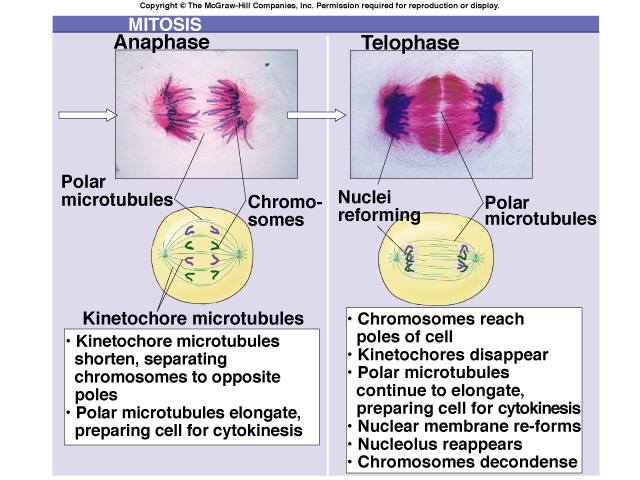 33
Cytokinesis
Means division of the cytoplasm
Division of cell into two, identical halves called daughter cells
In plant cells, cell plate forms at the equator to divide cell
In animal cells, cleavage furrow forms to split cell
34
Cytokinesis
Cleavage furrow in animal cell
Cell plate in animal cell
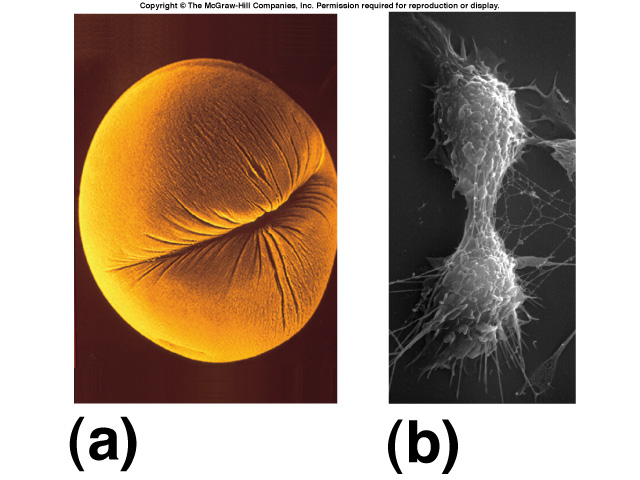 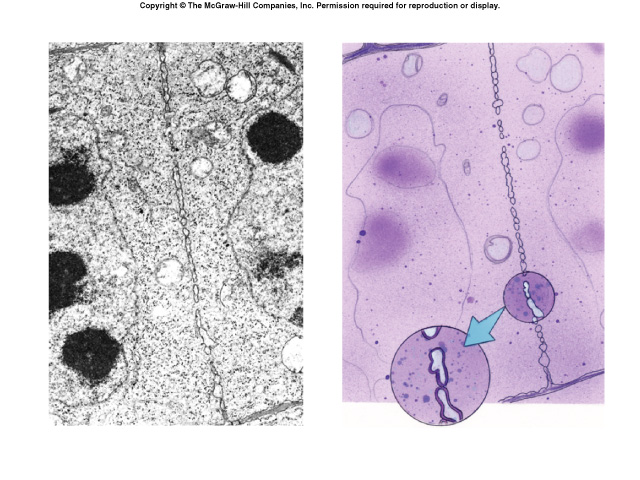 35
Mitotic Stages
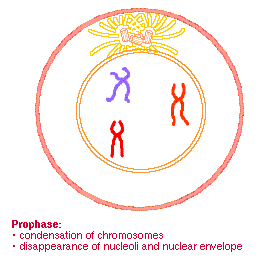 36
Daughter Cells of Mitosis
Have the same number of chromosomes as each other and as the parent cell from which they were formed
Identical to each other, but smaller than parent cell
Must grow in size to become mature cells (G1 of Interphase)
37
Identical Daughter Cells
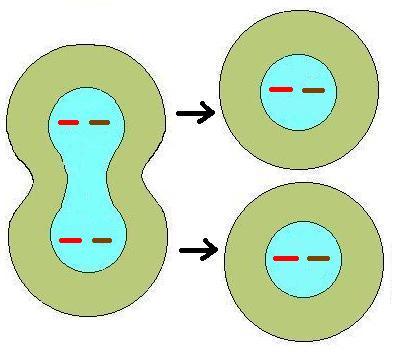 What is the 2n or diploid number?
2
Chromosome number the same, but cells smaller than parent cell
38
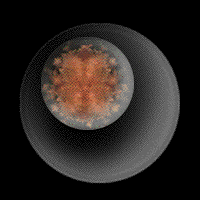 Review of Mitosis
39
Draw & Learn these Stages
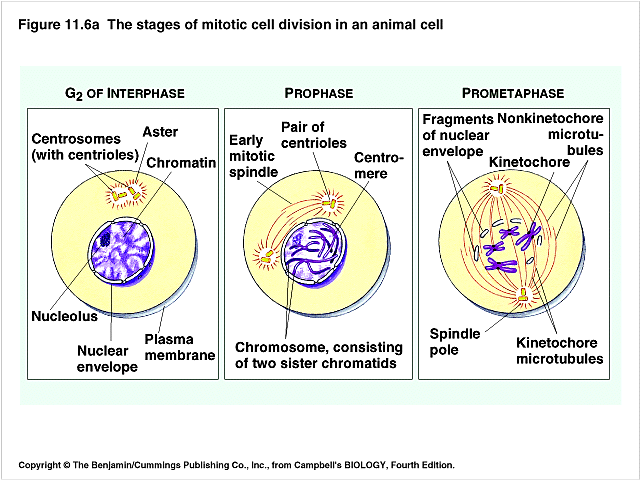 40
Draw & Learn these Stages
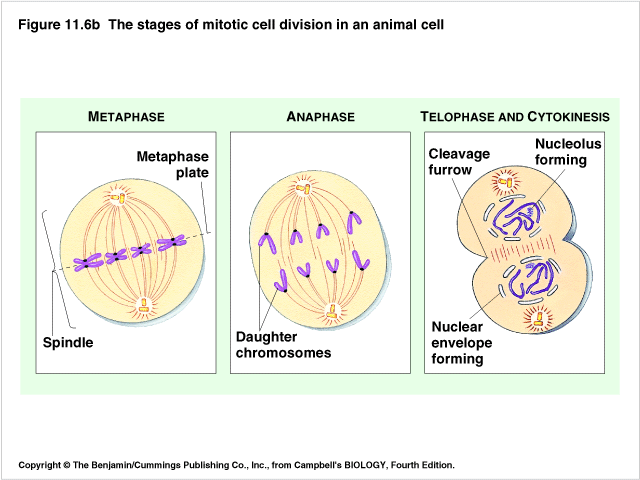 41
Name the Mitotic Stages:
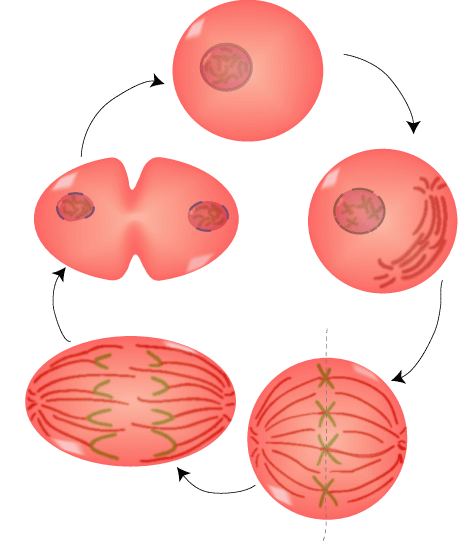 Interphase
Name this?
Prophase
Telophase
Name this?
Metaphase
Anaphase
42
Eukaryotic Cell Division
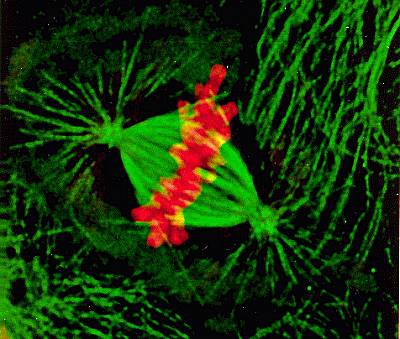 Used for growth and repair
Produce two new cells identical to the original cell
Cells are diploid (2n)
Chromosomes during Metaphase of mitosis
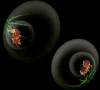 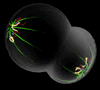 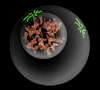 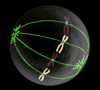 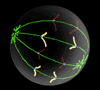 Cytokinesis
Anaphase
Prophase
Metaphase
Telophase
43
Mitosis Animation
Name each stage as you see it occur?
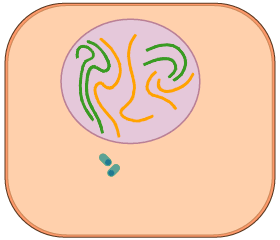 44
Mitosis in Onion Root Tips
Do you see any stages of mitosis?
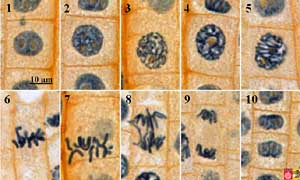 45
Test Yourself over Mitosis
46
Mitosis Quiz
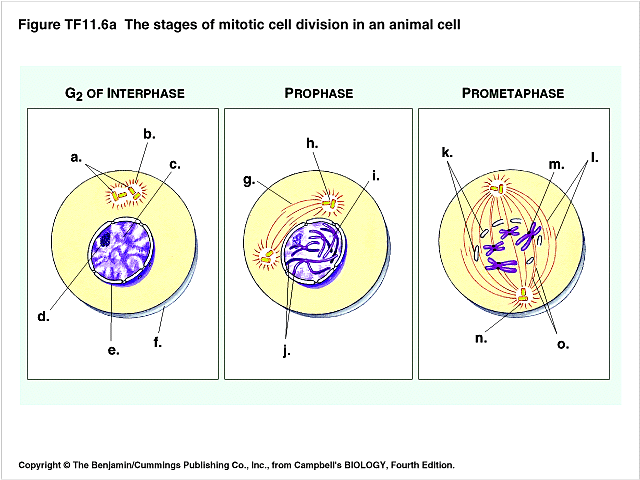 47
Mitosis Quiz
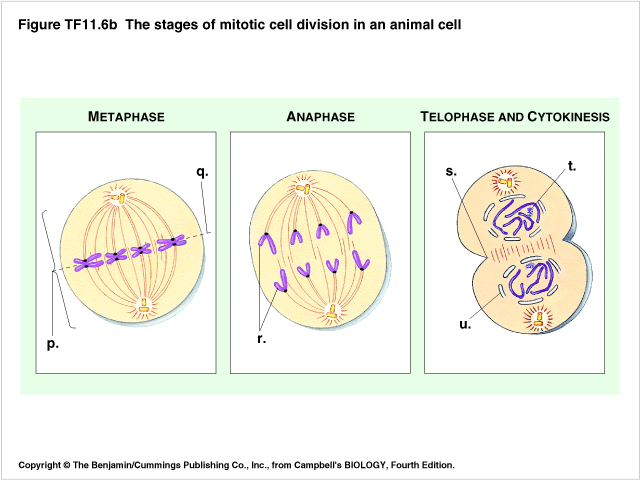 48
Name the Stages of Mitosis:
Early prophase
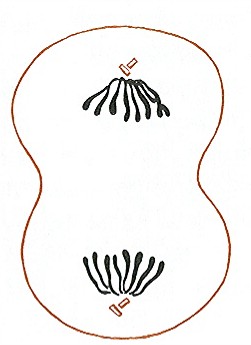 Early Anaphase
Metaphase
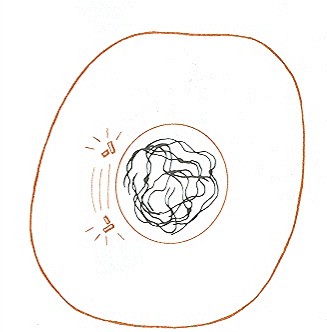 Interphase
Early Telophase, 
Begin cytokinesis
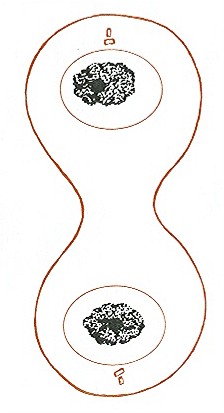 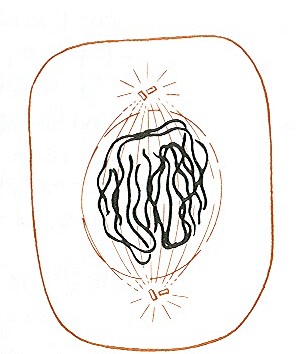 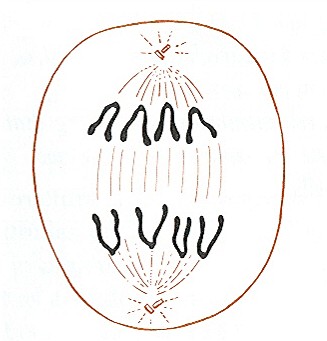 Late Prophase
Late telophase, 
Advanced cytokinesis
Mid-Prophase
Late Anaphase
49
Identify the Stages
?
Early, Middle, & Late Prophase
?
?
?
Metaphase
Anaphase
Late Prophase
?
?
?
Telophase & Cytokinesis
Late Anaphase
Telophase
50
Locate the Four Mitotic Stages in Plants
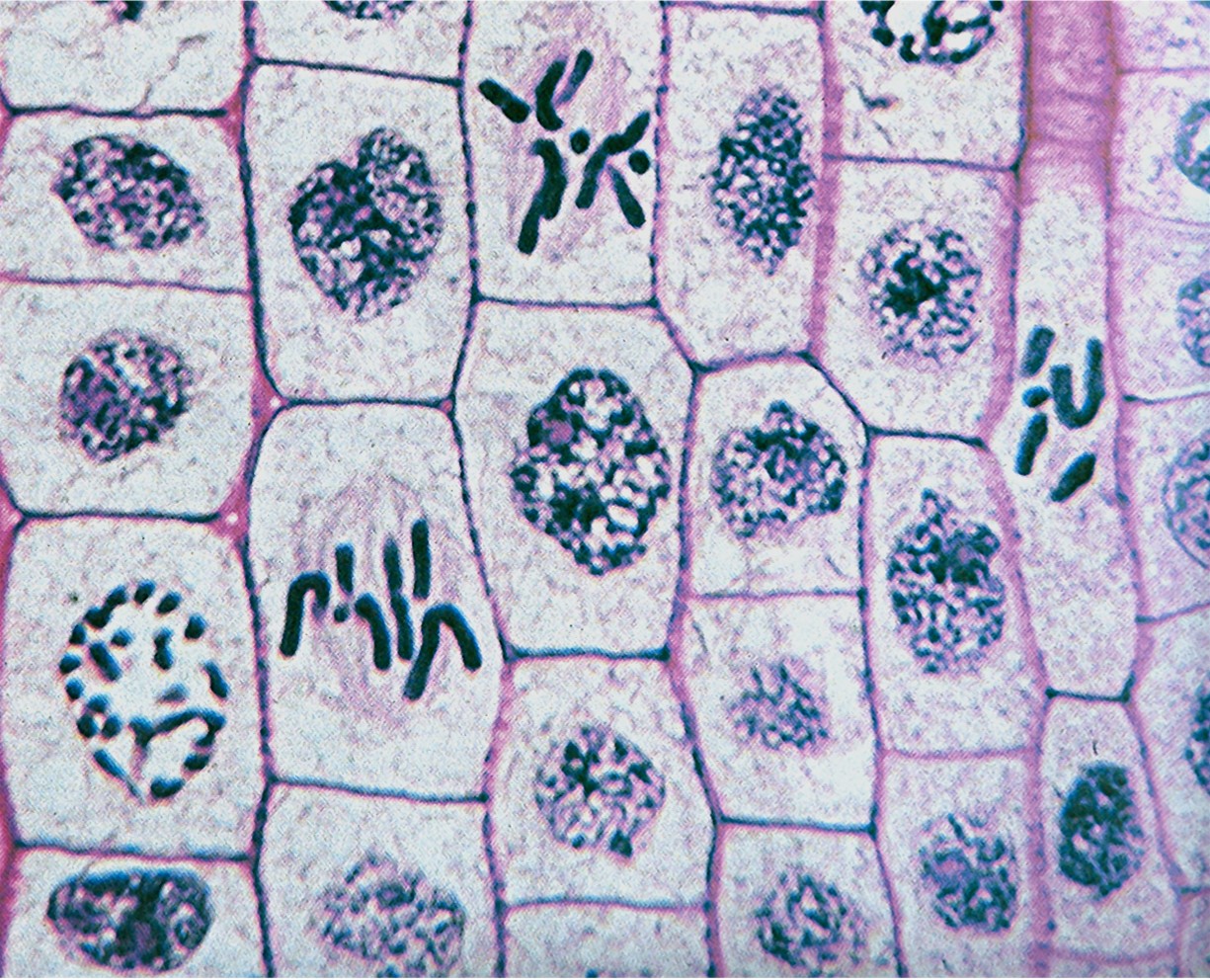 Anaphase
Telophase
Metaphase
Prophase
51
Uncontrolled Mitosis
If mitosis is not controlled, unlimited cell division occurs causing cancerous tumors
Oncogenes are special proteins that increase the chance that a normal cell develops into a tumor cell
Cancer cells
52